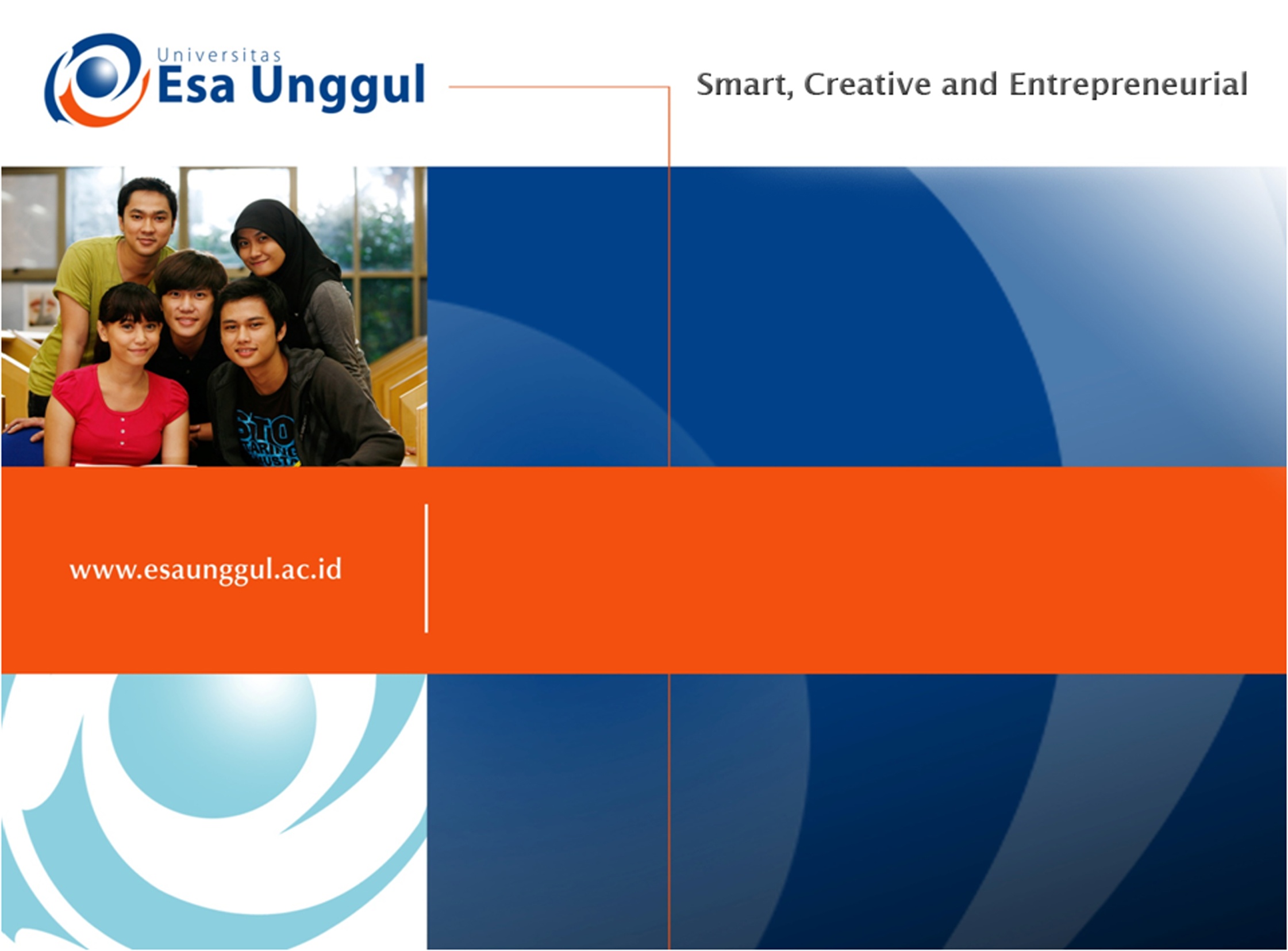 BASIC GRAMMAR
WEEK 12: Direct and Indirect Speech (Continued)
NURYANSYAH ADIJAYA, M.Pd.
PENDIDIKAN BAHASA INGGRIS, FKIP
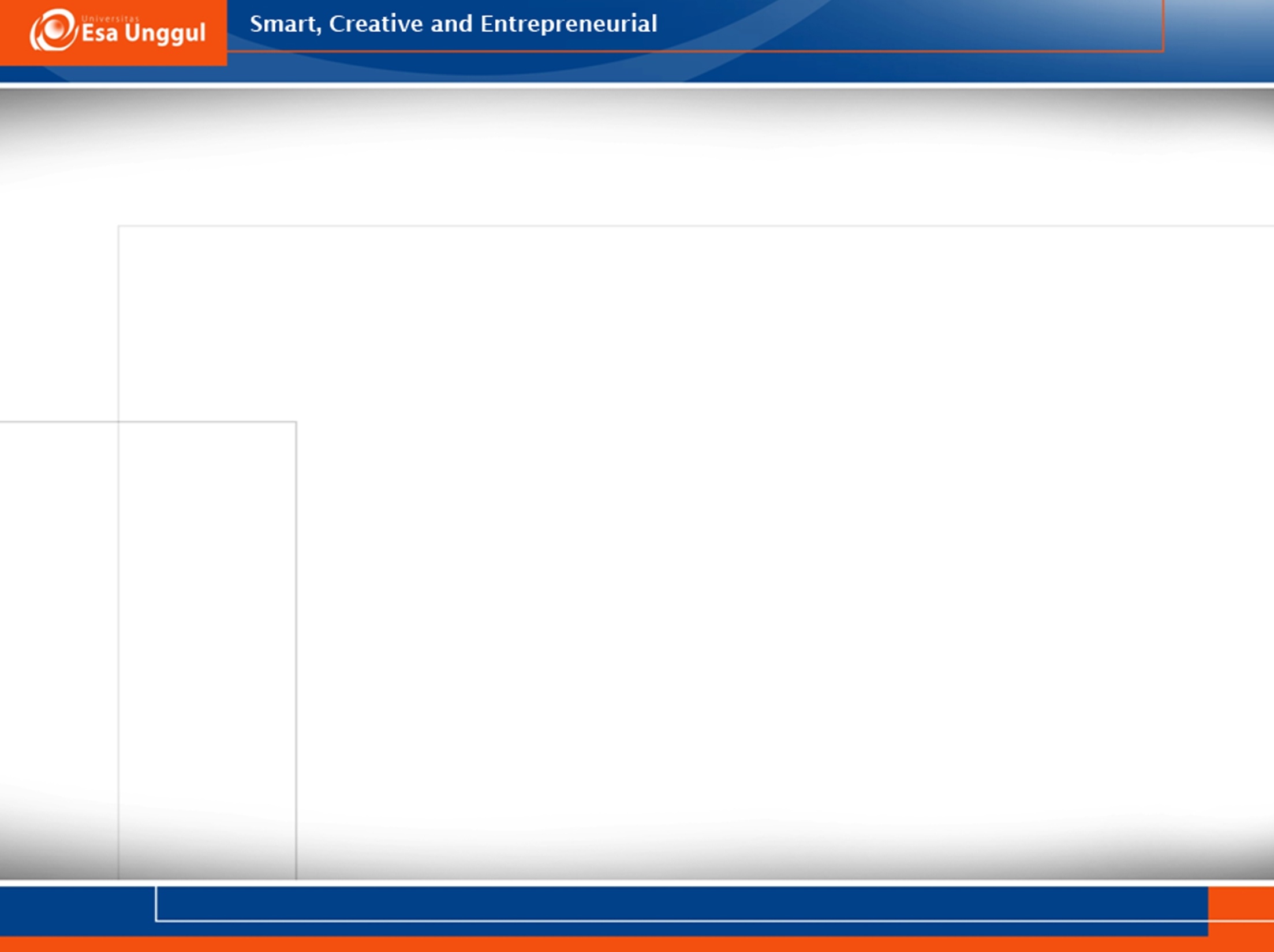 Learning Objective
Students are able to construct and change from direct
to indirect speech or opposite
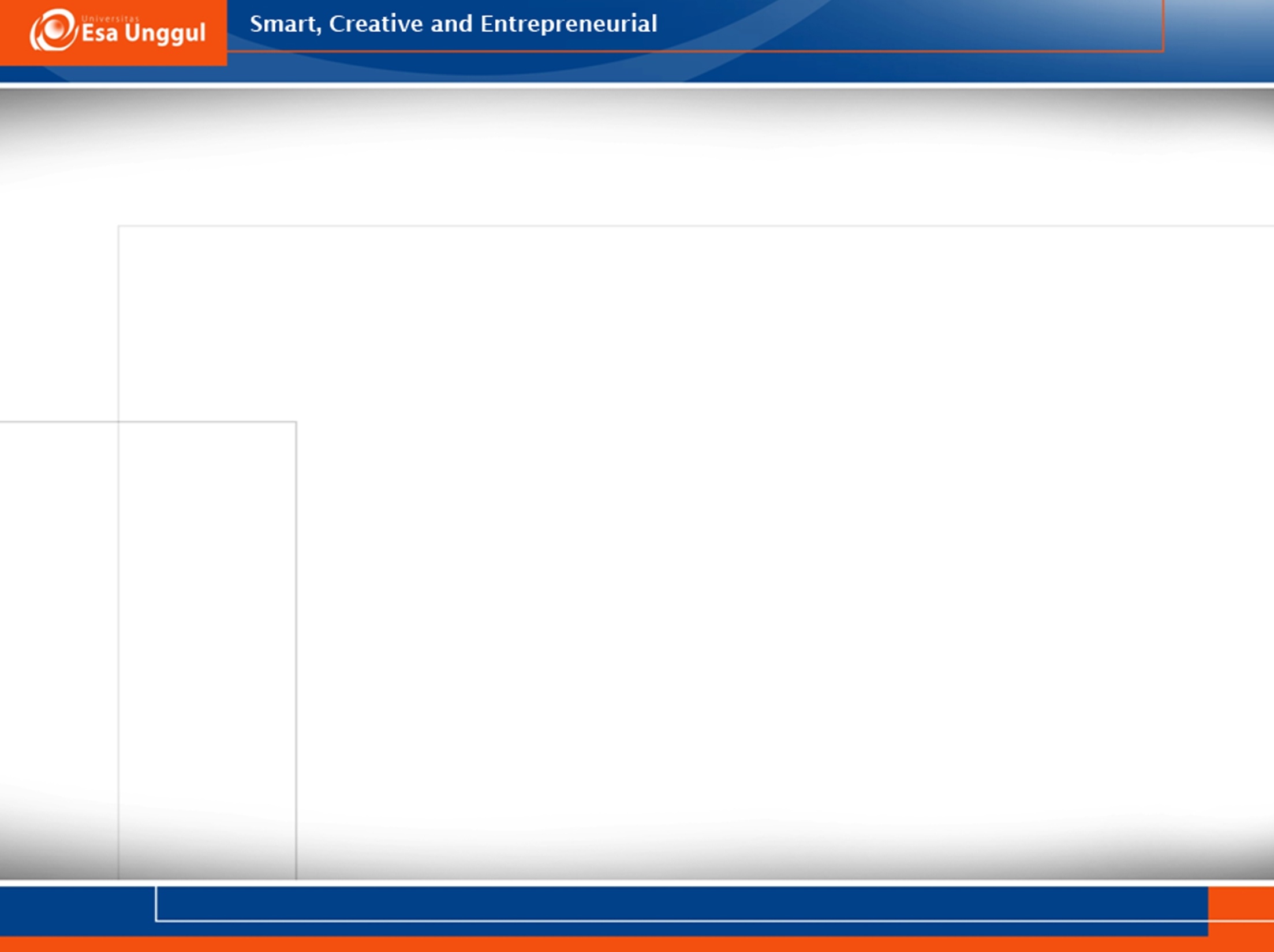 Reported speech: verb forms in noun clauses
Fred asked me, "Can we still get tickets to the game?" I said, "I've already bought them."
When Fred asked me if we could still get 
tickets to the game, I told him that I had already bought them.
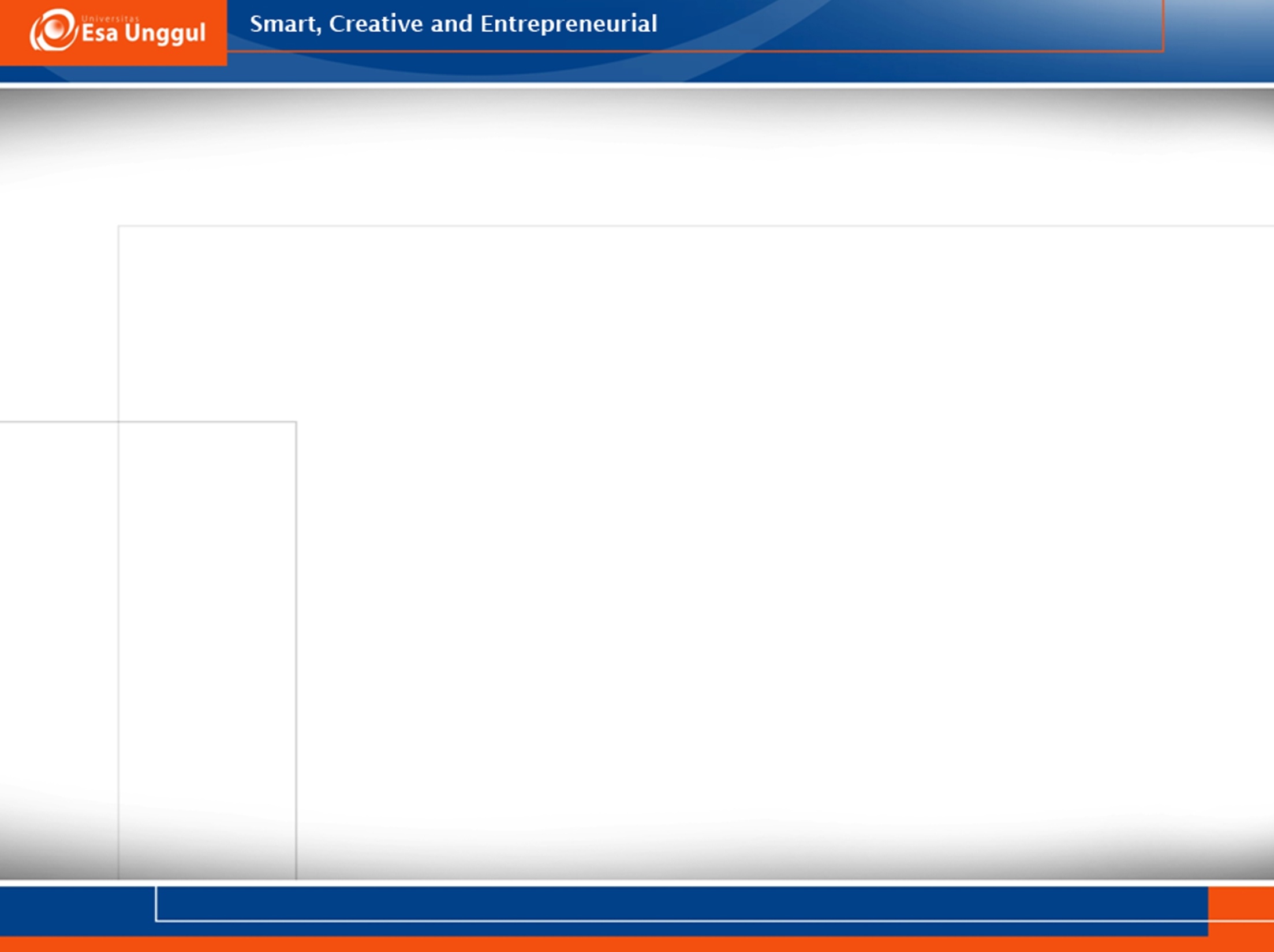 Continued
Mrs. White said, "Janice, you have to clean up
your room and empty the dishwasher before
you leave for the game."Janice said, "Okay, Mom. I will."  
Mrs. White told Janice that she had to clean up
her room and empty the dishwasher before she could leave
for the game. Janice promised her mom that she would
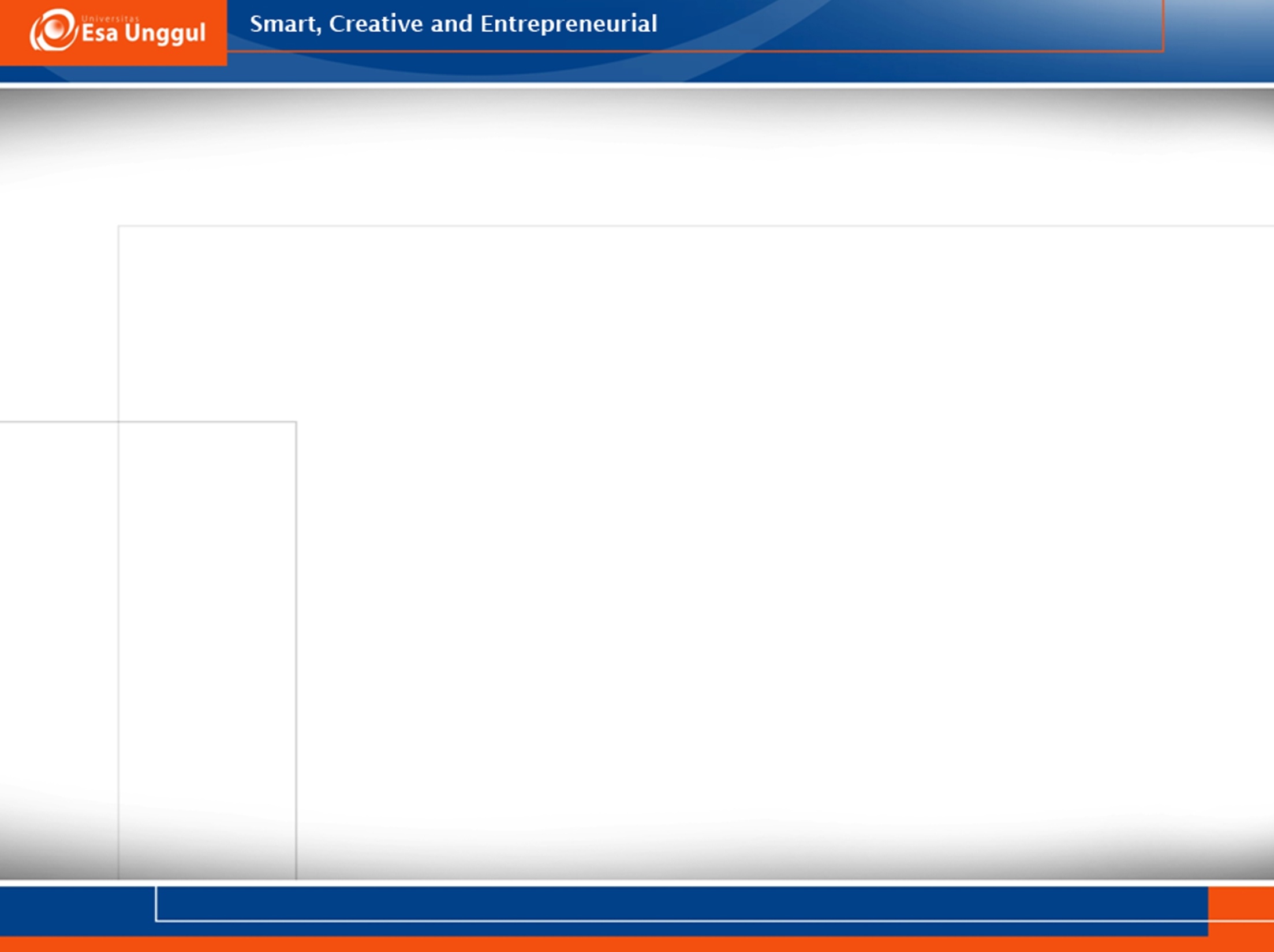 Exercises
I asked the ticket seller, "Is the concert going to be rescheduled?' The ticket seller said, "I don't know, Ma'am. I just work here." When I asked the ticket seller if the concert .......to be rescheduled, she told me that she........ and said that she just.......there.
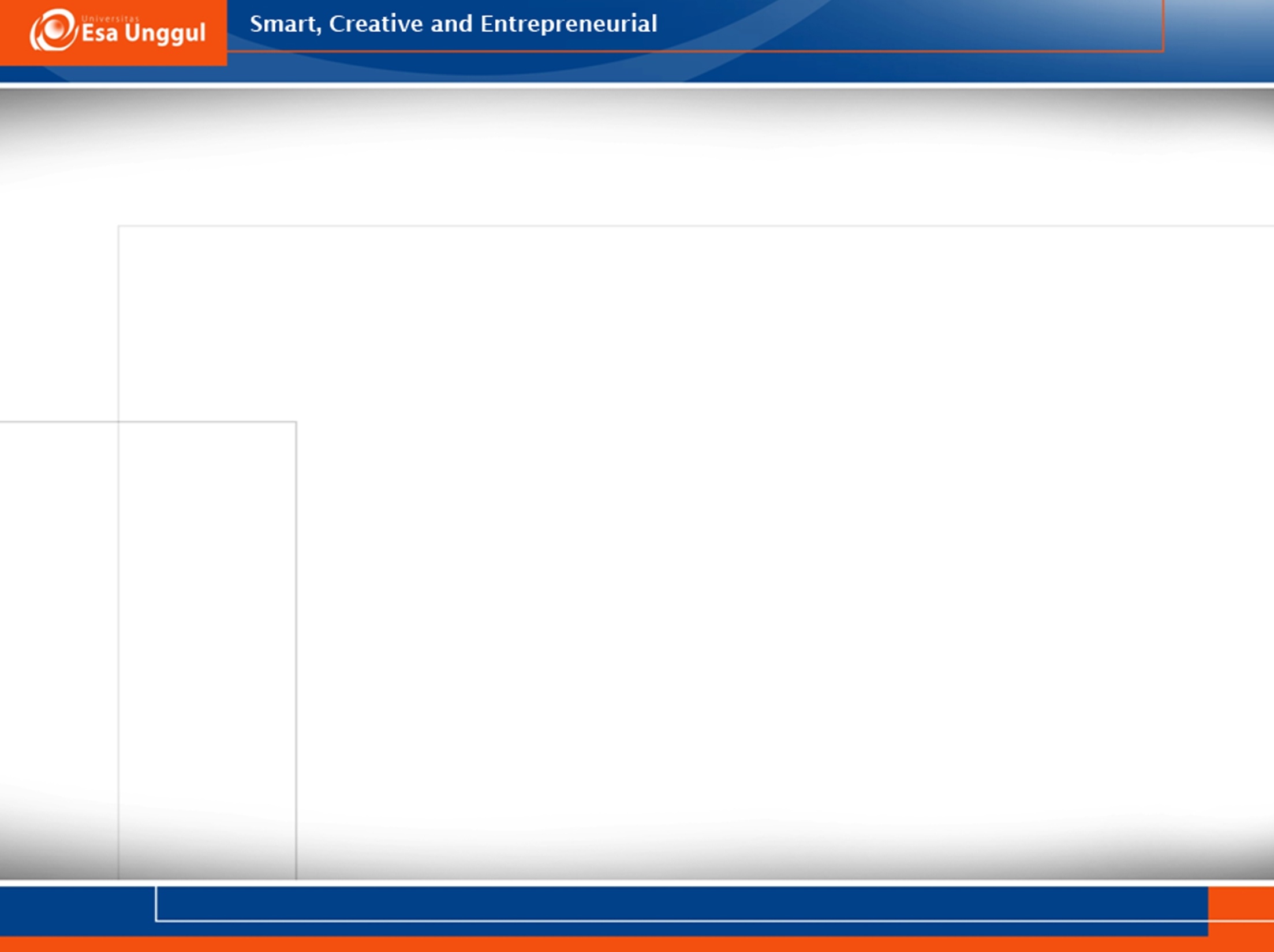 Reported speech
Directions: Change the quoted speech to reported speech. Study the example carefully and use the same pattern: said that . . . and that OR said that . . . but that.
1. "My father is a businessman. My mother is an engineer." He said that his Father was a businessman and that his mother was an engineer.
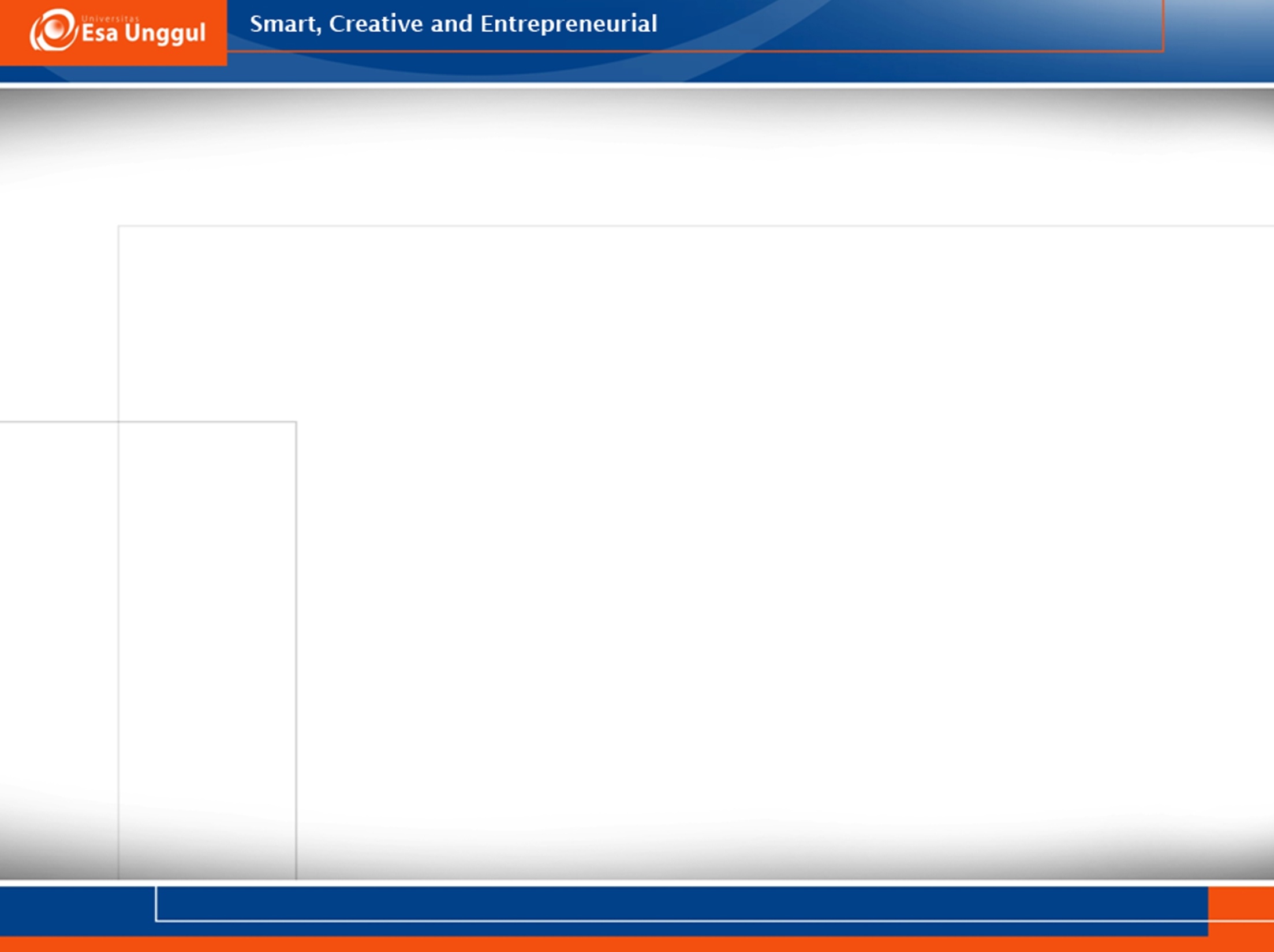 Exercises
"I'm excited about my new job. I've found a nice apartment."
I got a letter from my sister yesterday. She said...........

"Your Uncle Harry is in the hospital. Your Aunt Sally is very worried about him."The last time my mother wrote to me, she said....
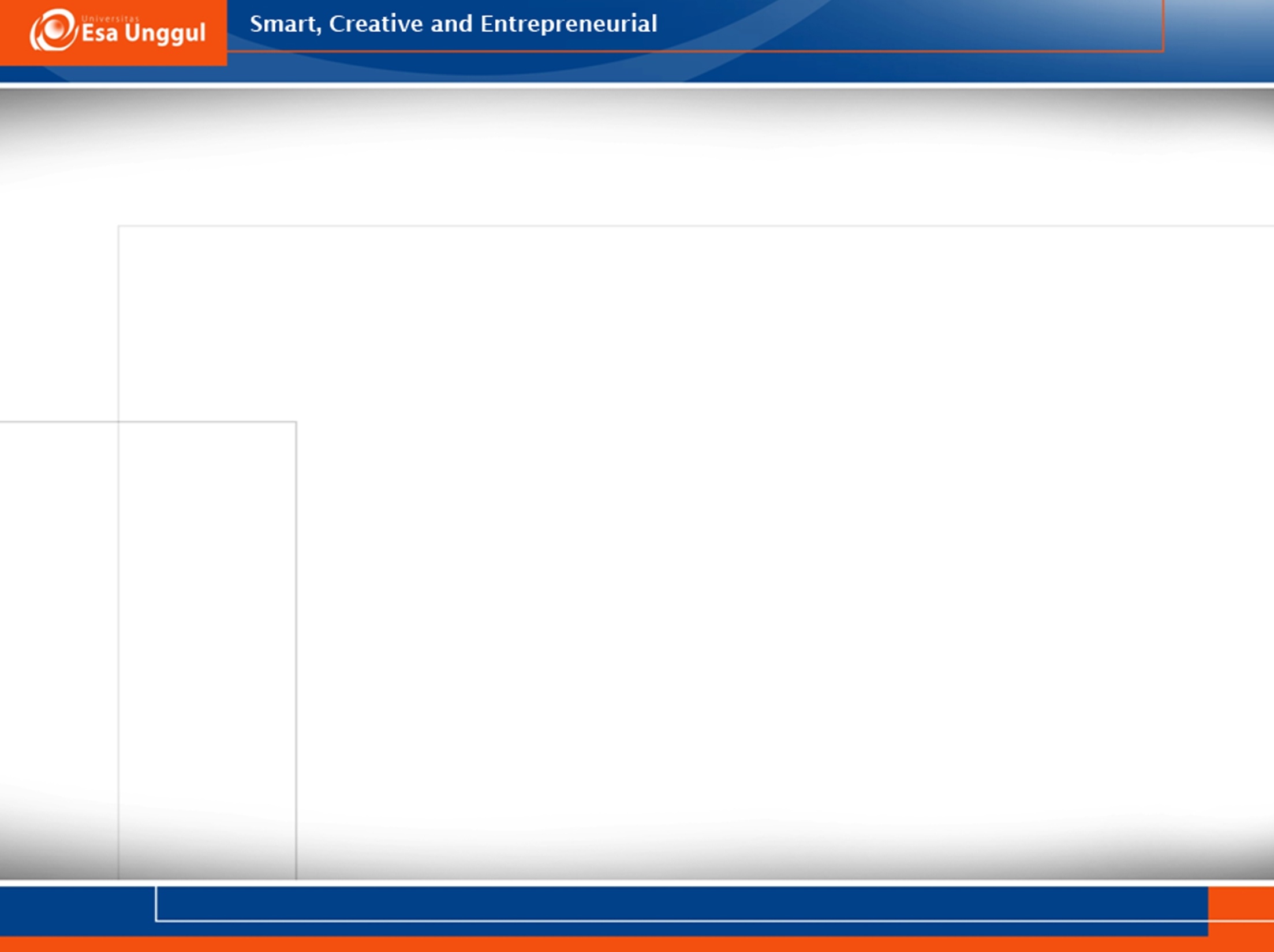 Error analysis: noun clauses
1. Tell the taxi driver where do you want to go.
2. My roommate came into the room and asked me why aren't you in class? I said I am
waiting for a telephone call from my family.
3. It was my first day at the university, and I am on my way to my first class. I wondered
who else will be in the class. What the teacher would be like?
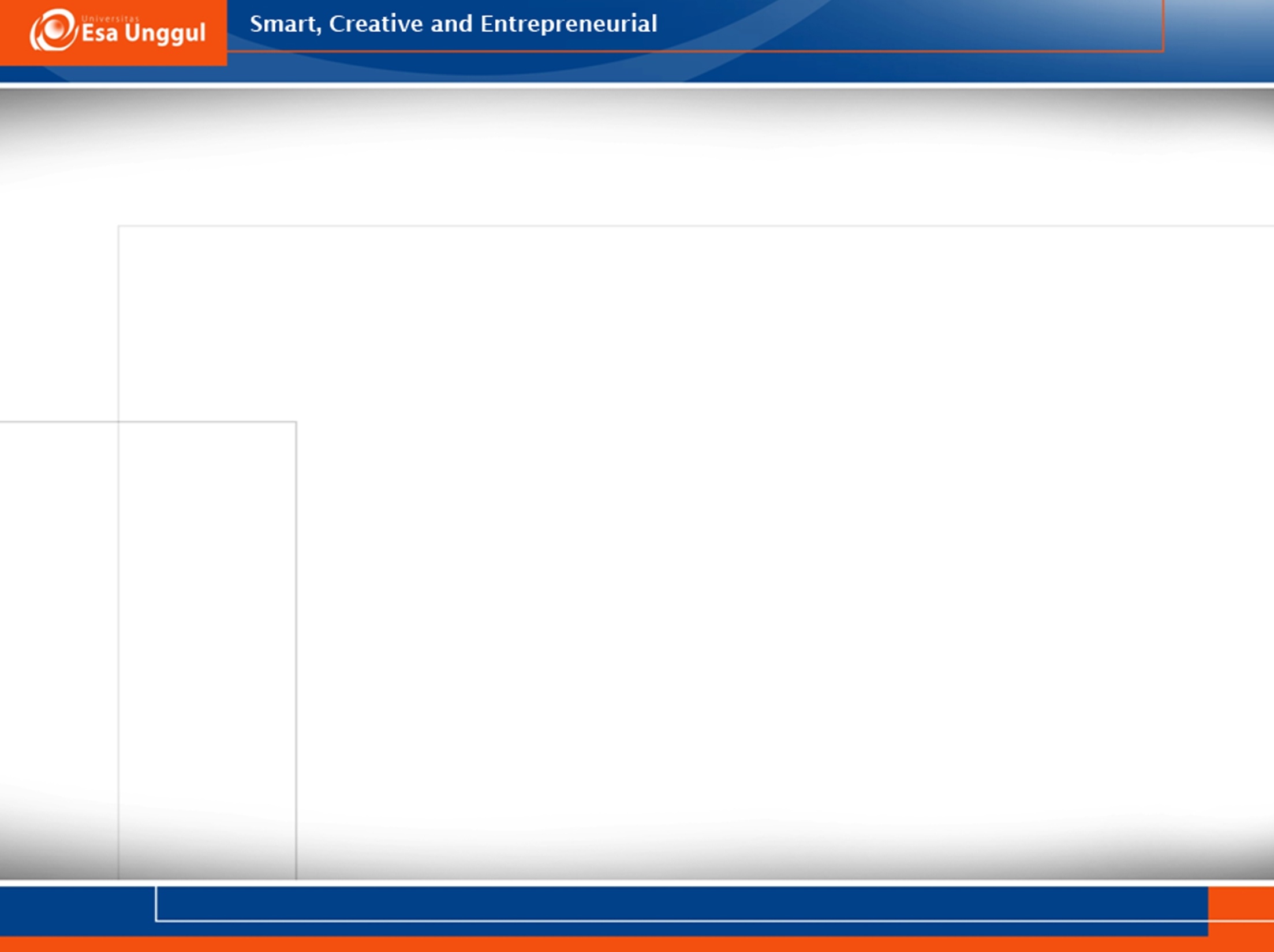 Using the Subjunctive in Noun Clauses
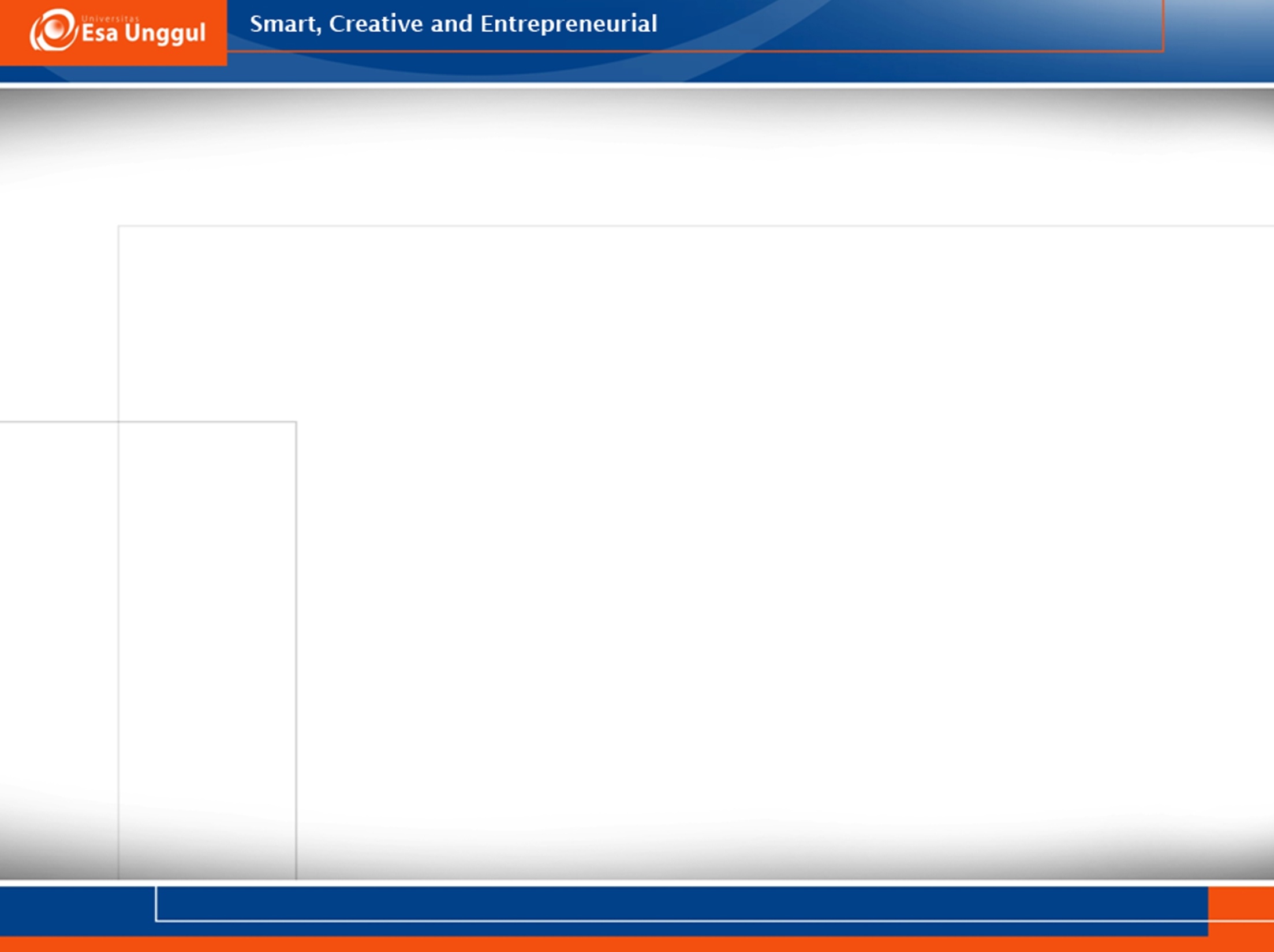 COMMON VERBS AND EXPRESSIONS FOLLOWED BY THE SUBJUNCTIVE IN A NOUN CLAUSE
advise (that) propose (that) it is essential (that) it is critical (that)
ask (that) recommend (that) it is imperative (that) it is necessary (that) demand (that) request (that) it is important (that) it is vital (that)
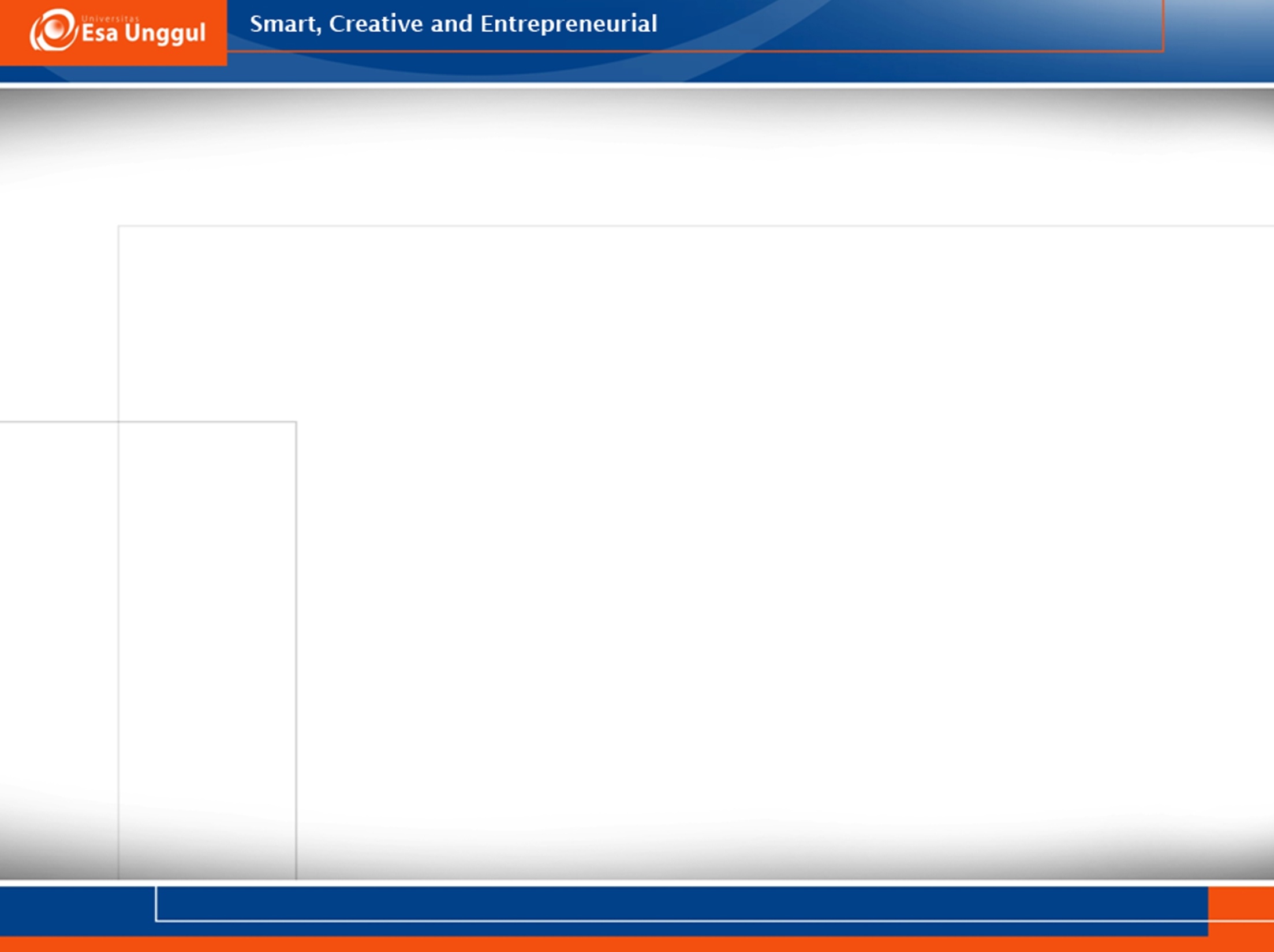 Exercises
EXERCISE 35. Using the subjunctive in noun clauses. (Chart 12-8)
Directions: Complete the sentences. There is often more than one possible completion.
1. Mr. Adams insists that we be careful in our writing.
2. They requested that we not after midnight.
3. She demanded that I her the truth.
4. I recommended that Jane to the head of the department.
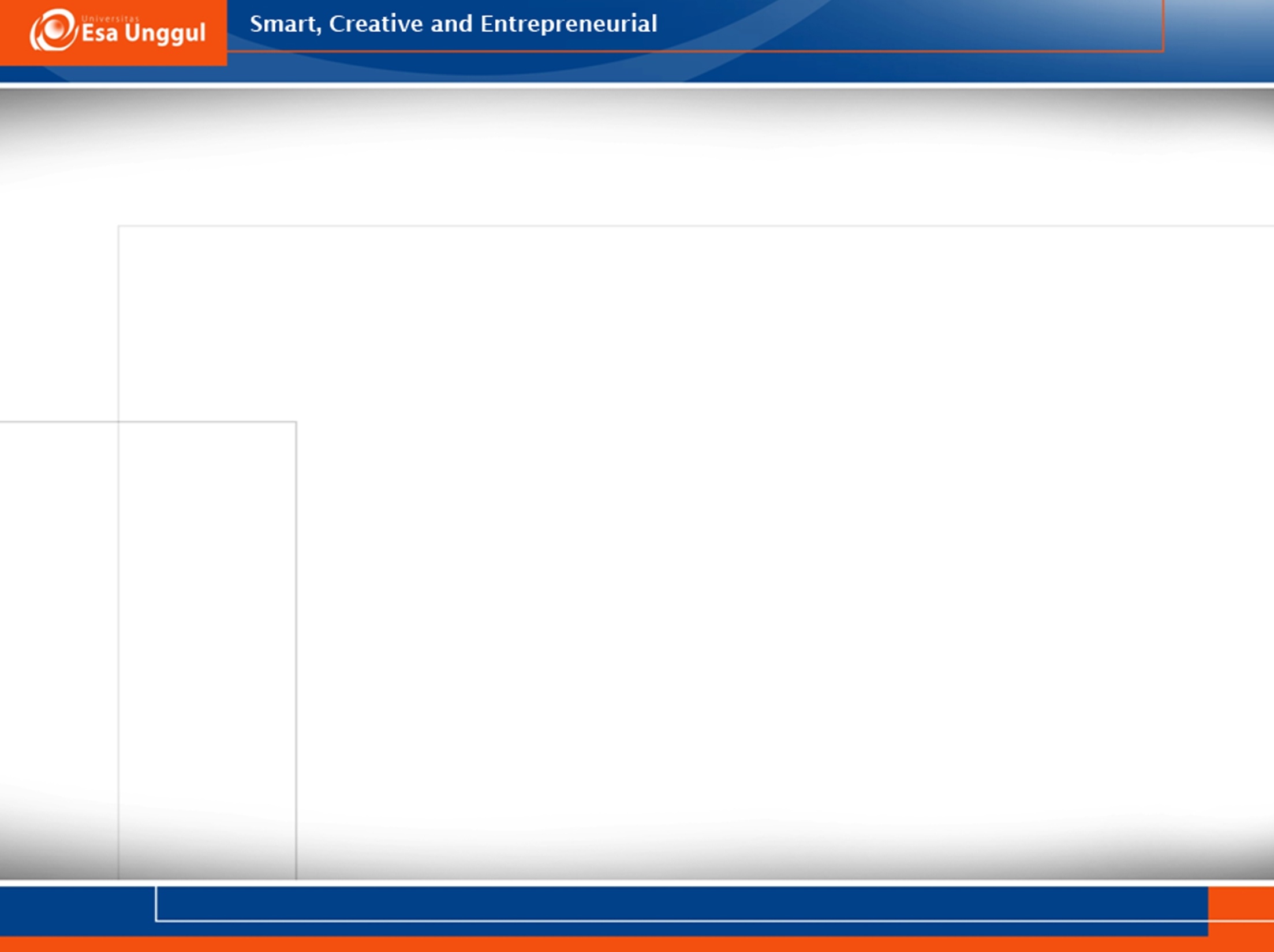 References
Azar. B.S. (2012). Understanding and Using English 	Grammar, Third Edition. New York: Pearson Education  
Seaton Anne and Y.H. Mew (2007) Basic English Grammar: 	book 1. USA: Saddleback Educational Publishing.
Seaton Anne and Y.H. Mew (2007) Basic English Grammar: 	book 2. USA: Saddleback Educational Publishing.
Swan, Michael and Catherine. W. (2011). Oxford English 	Grammar Course: Intermediate. UK:OUP.
Ward, Cristopher. (2003). Have Teachers Ever Changed Their 	Attitude to Grammar. Singapore: SEAMEO Regional 	Language Center.